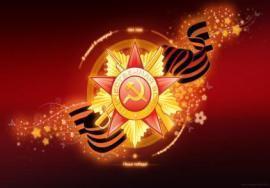 Великая отечественная война
22 июня 1941 года – 9 мая 1945 года
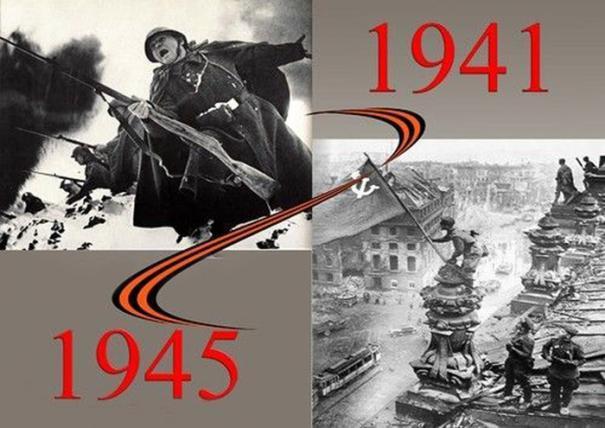 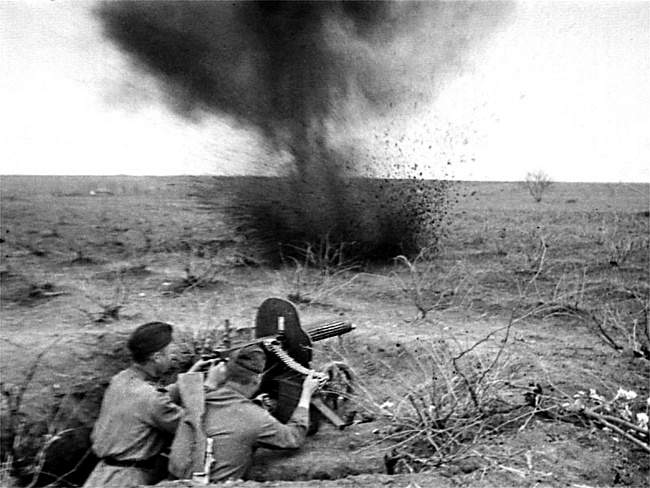 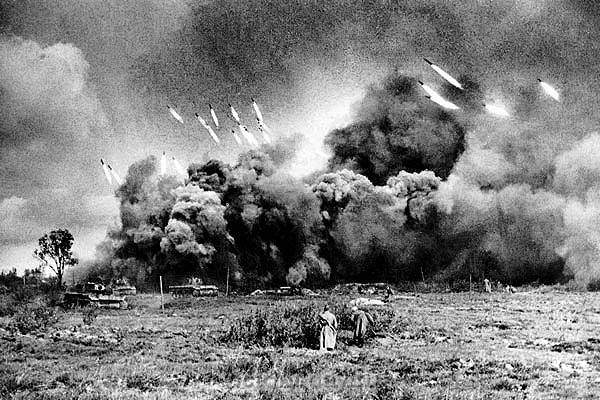 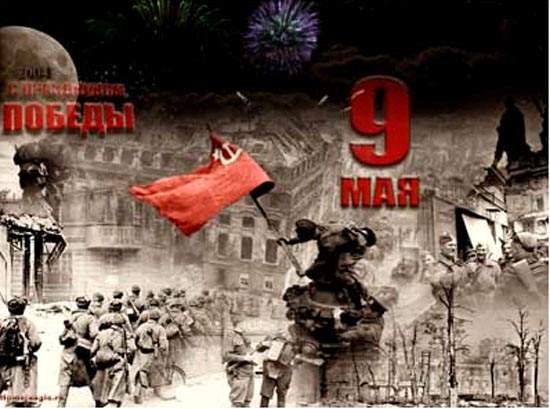 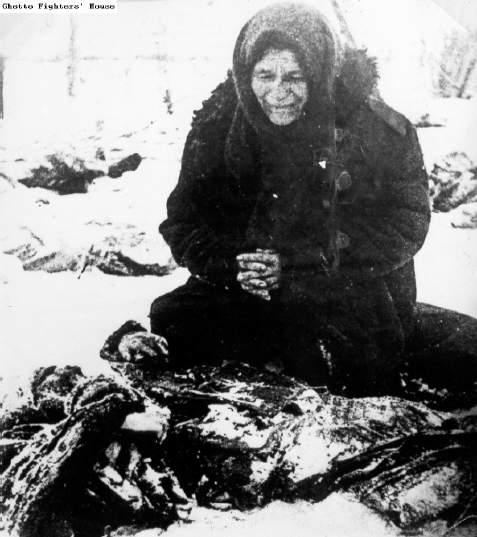 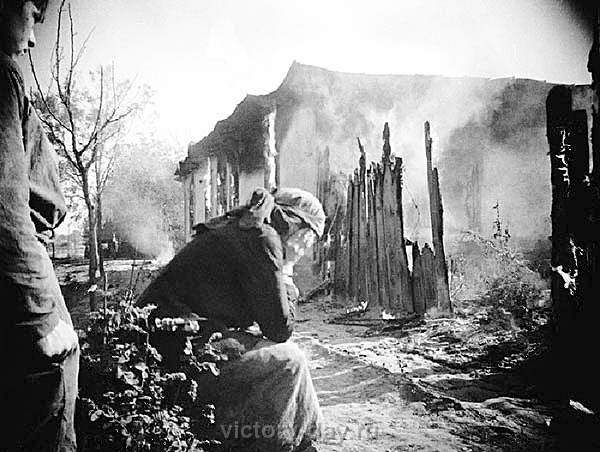 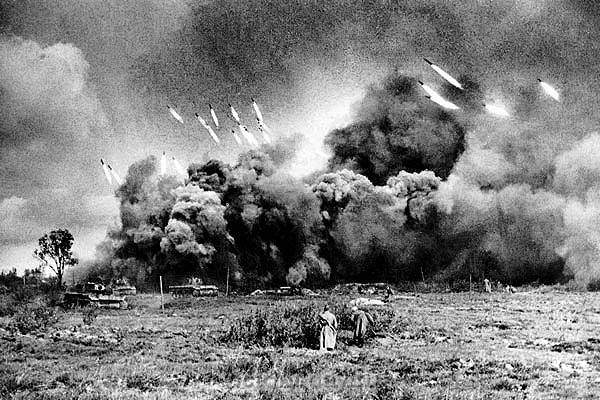 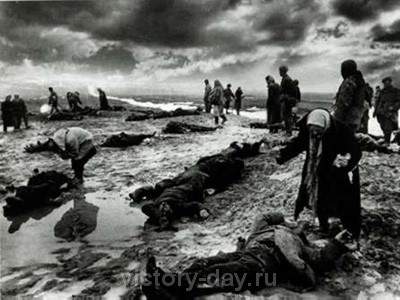 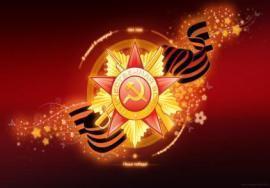 Невоспетые герои  Великой отечественной войны.
Они помогли победить
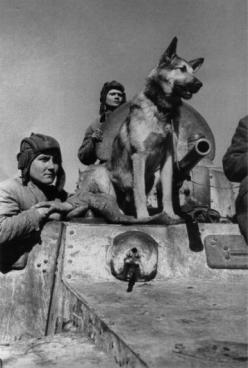 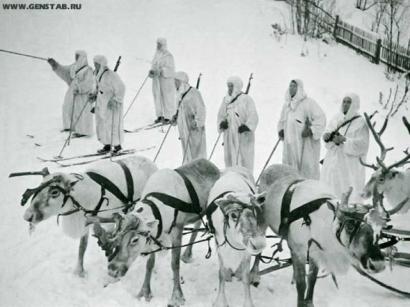 Собаки
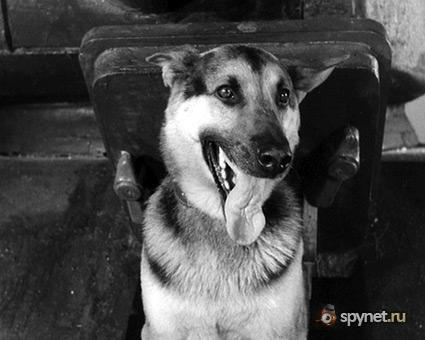 Во время Великой Отечественной 
войны на фронтах служило:
40 000 собак
Было создано:
168 специальных воинских частей, использовавших
  собак
69 отдельных взводов нартовых отрядов
29 отдельных рот миноискателей
13 отдельных специальных отрядов
7 учебных батальонов курсантского состава Центральной школы служебного собаководства
Ездовые собаки
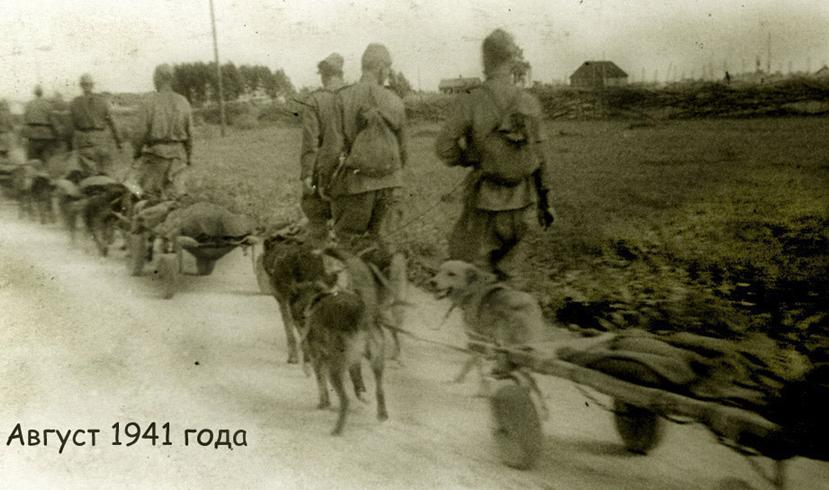 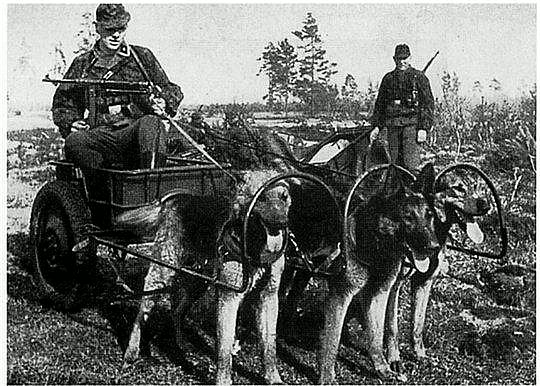 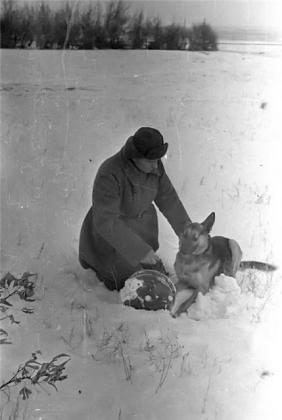 Служили связистами
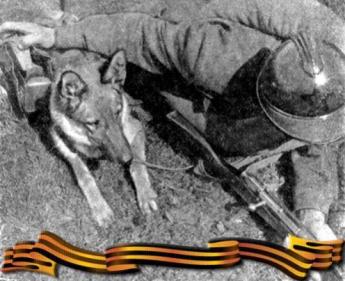 Вытаскивали раненых с поля
   битвы
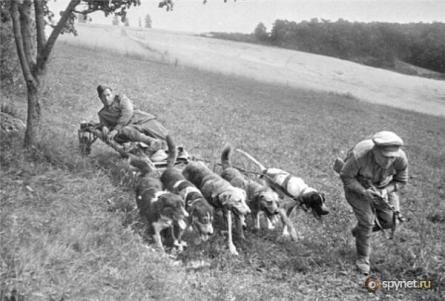 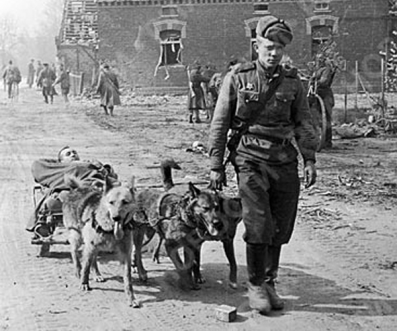 Собаки подрывали вражескую технику
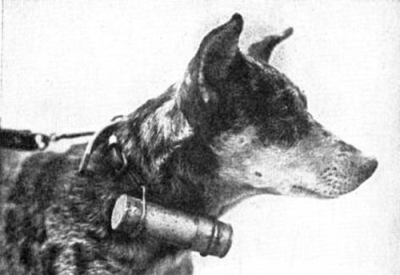 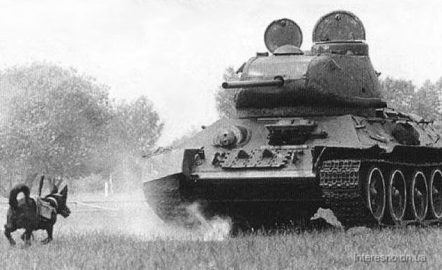 Разыскивали диверсионные группы противника
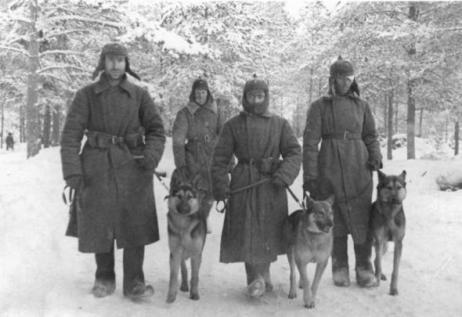 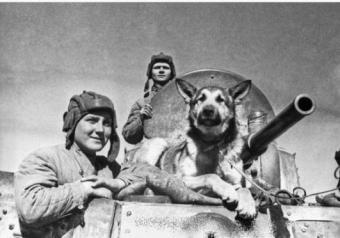 По официальной статистике во время Великой Отечественной войны собаки:
Вытащили с поля боя около 700 тыс. раненых.
Нашли 4 миллиона мин и фугасов.
Участвовали в разминировании 300 крупных городов.
В боевой обстановке доставили 
200 тыс.  документов.
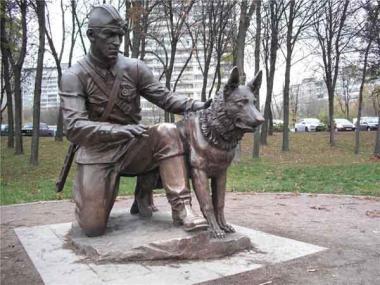 Проложили 8 тысяч километров 
телефонного кабеля.
Уничтожили 300 вражеских танков.
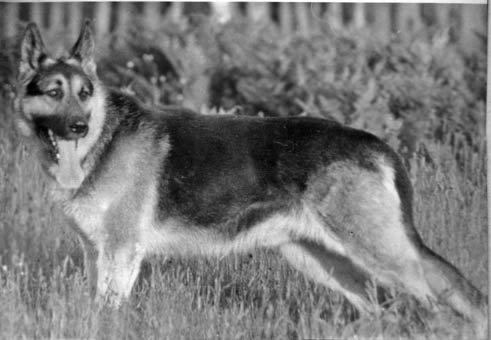 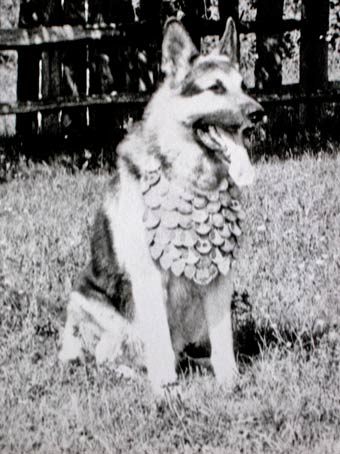 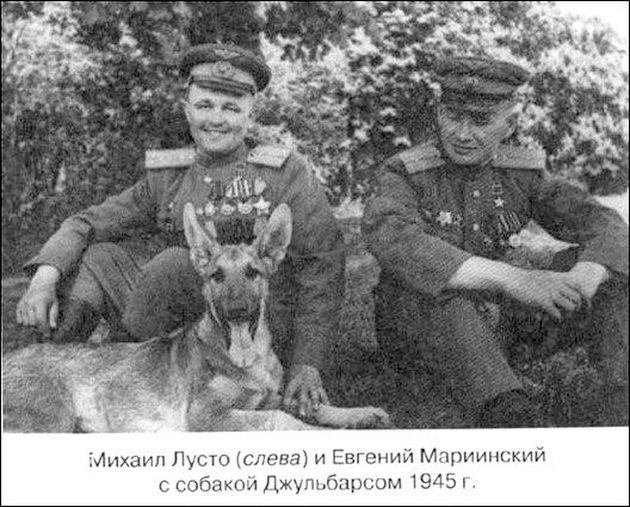 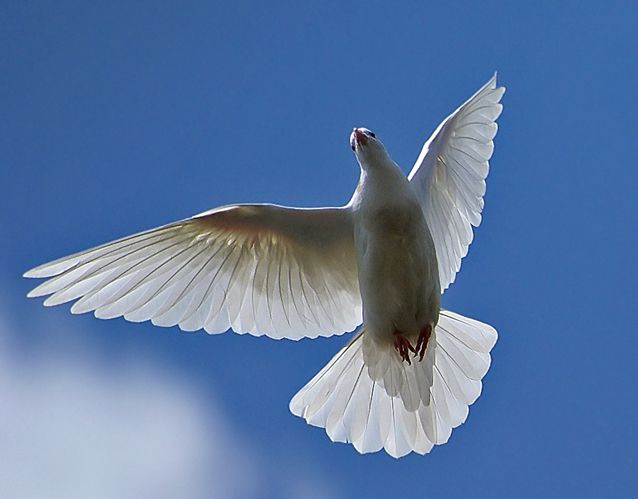 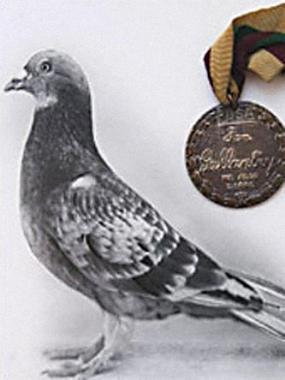 Голуби на войне
Приносили сведения с немецких позиций
Использовали птиц для уничтожения объектов противника
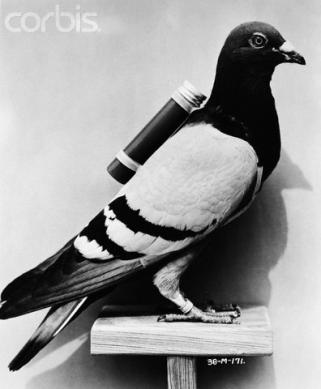 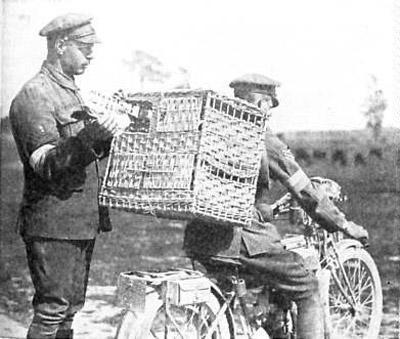 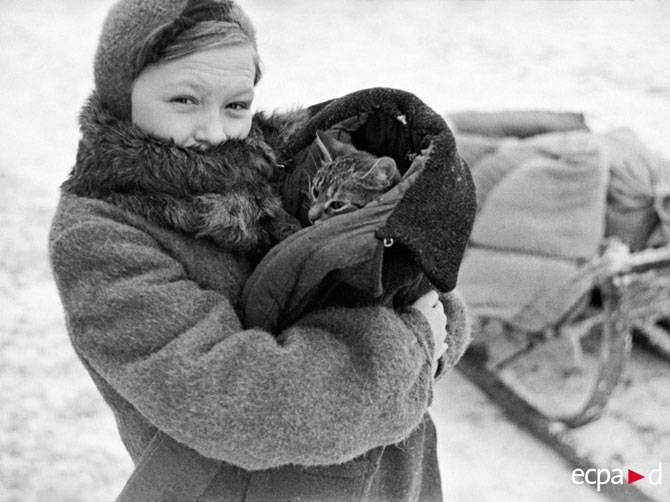 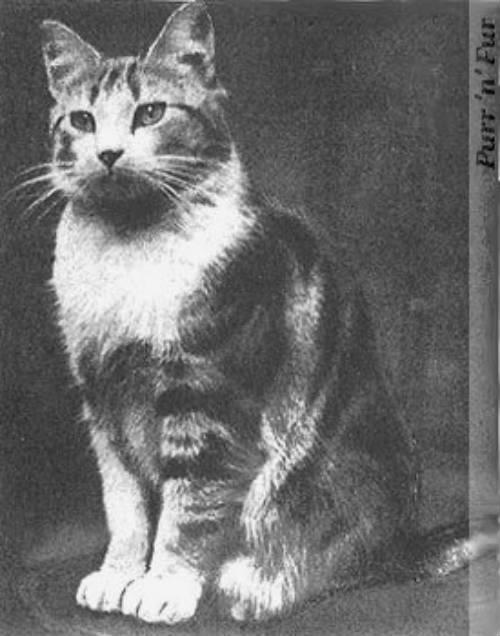 Кошки на войне
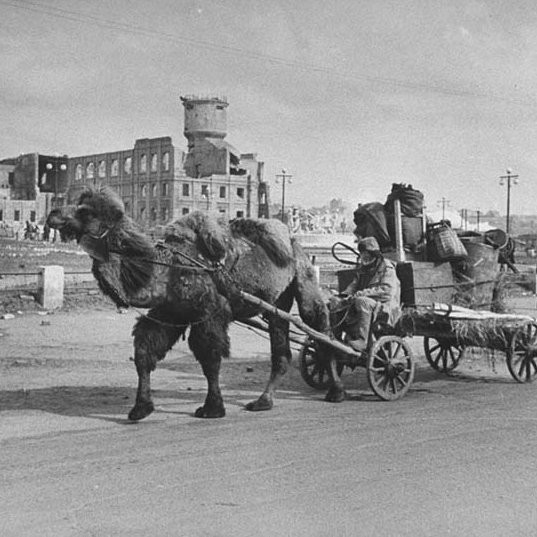 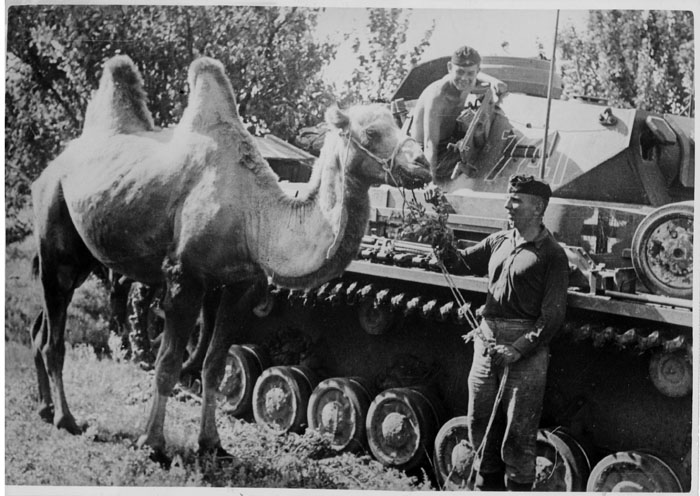 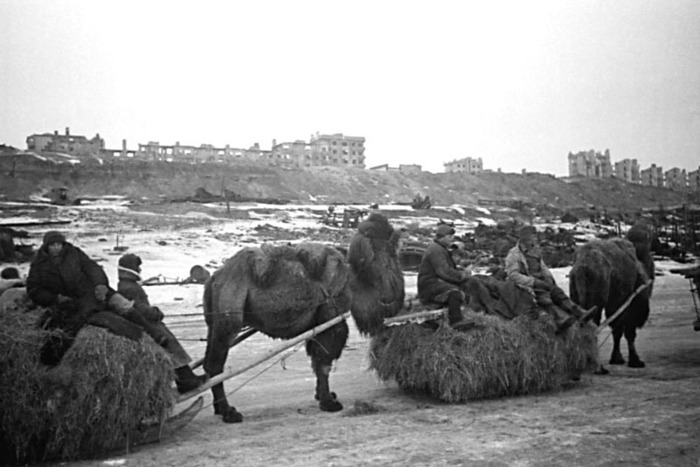 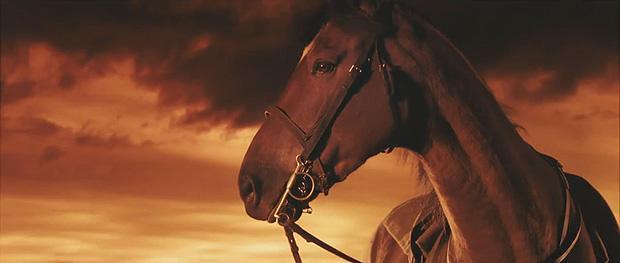 Лошади на войне
…И стучат по планете копыта
Там где войн полыхает гроза.
Сколько бедных их было убито,
Человечьи их плачут глаза…
Виктор Люсин
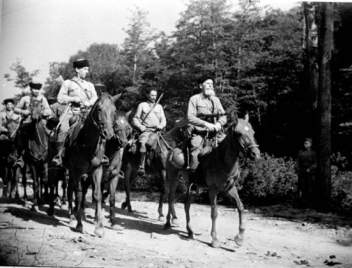 Лошади могли пройти там, где не пройдёт никакая другая техника
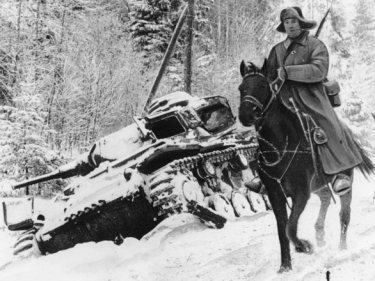 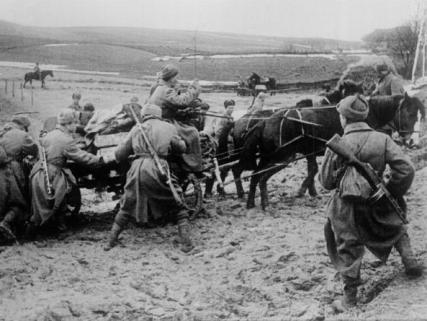 Лошадей применяли как транспортную силу
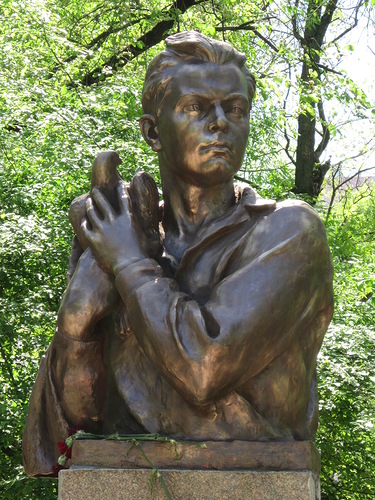 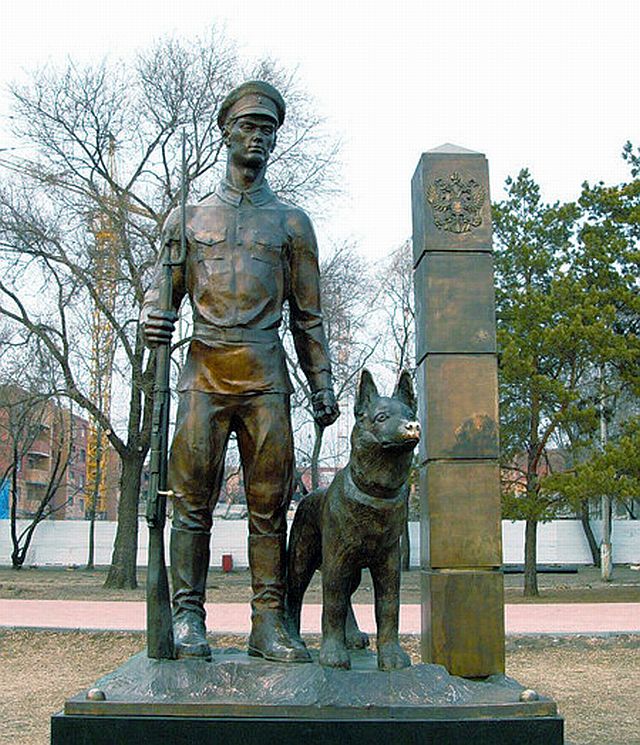 Много лошадей пало на  полях сражений
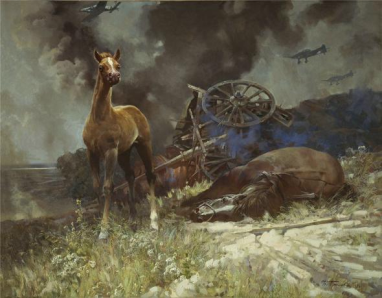 Памятники лошадям в России и Чехии
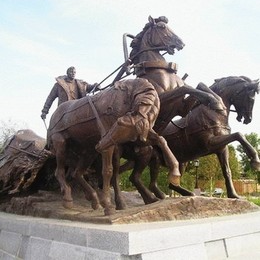 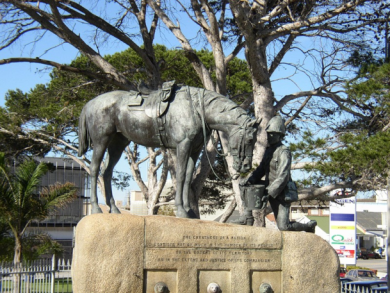 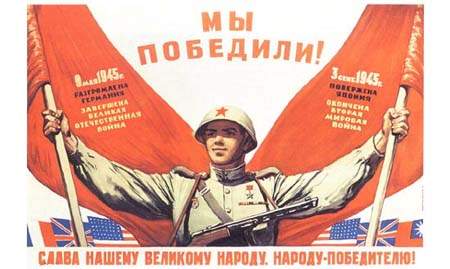 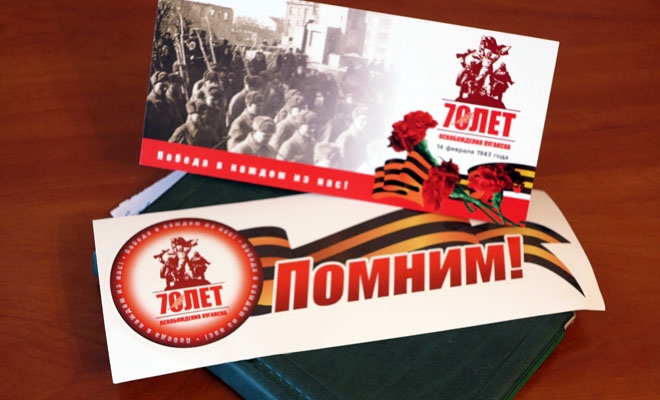 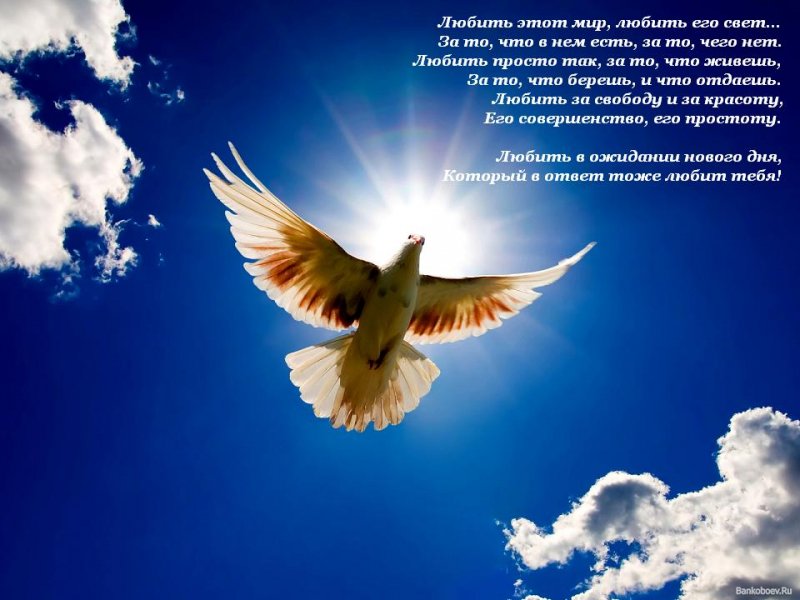